г. Ковров
МБОУ СОШ № 15
Театр Моды
«СИЛУЭТ»
Руководитель – Холина
Анна Аркадьевна
Коллекция «СЮРПРИЗ»
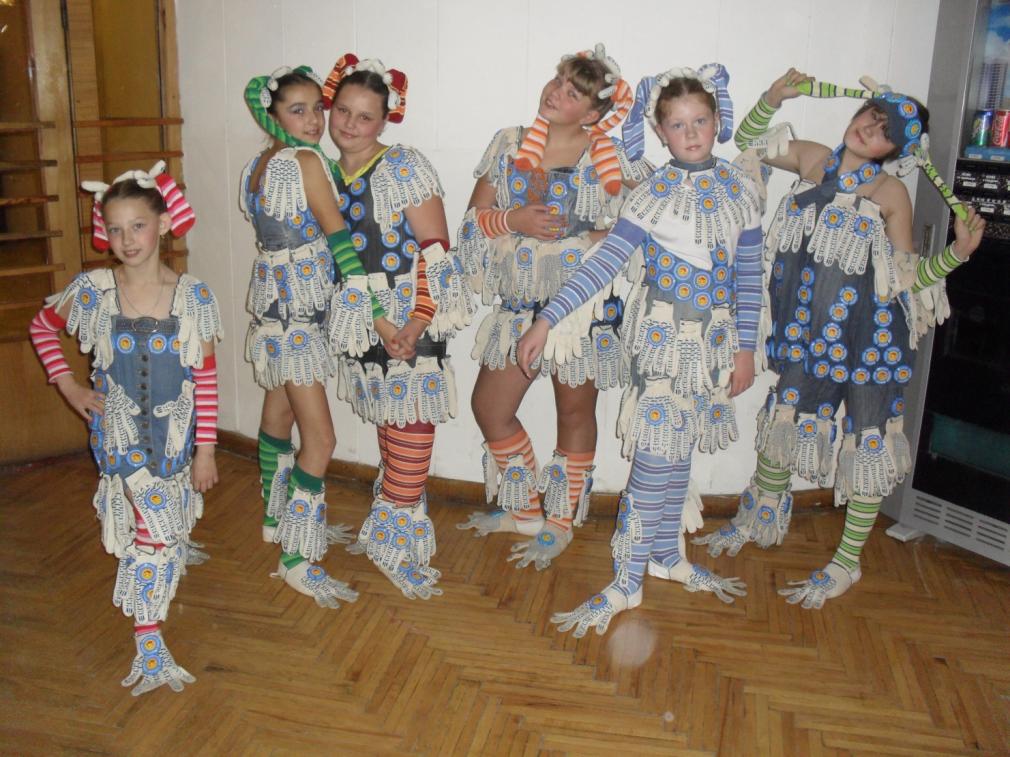 НАШИ МОДЕЛИ ОДЕЖДЫ
Лабцова 
Александра
(11 лет)
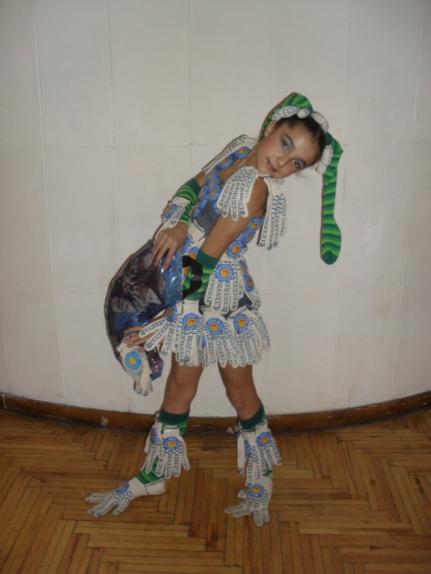 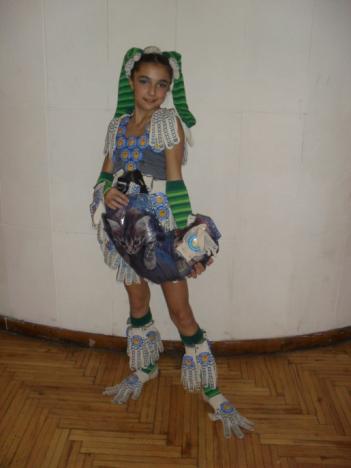 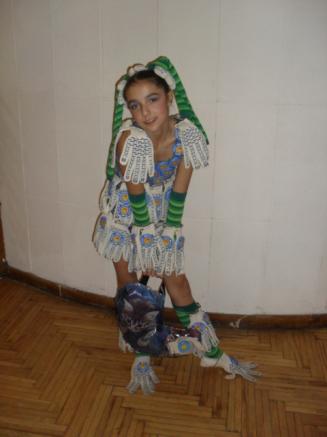 Чабрикова
Надежда
(11 лет)
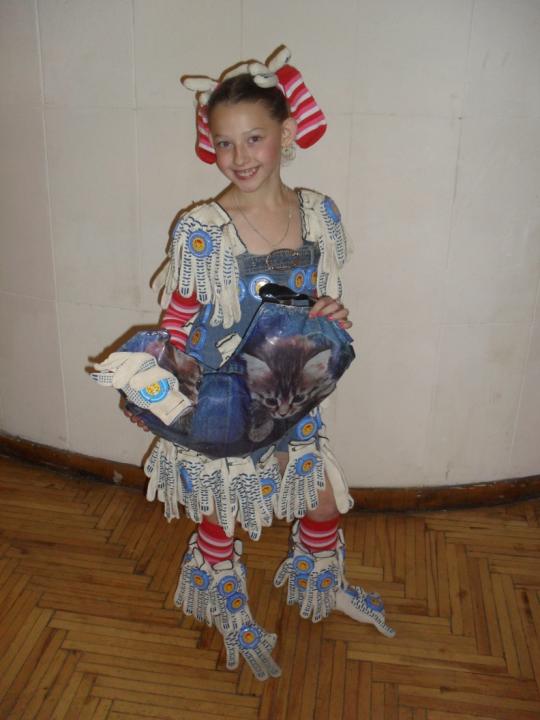 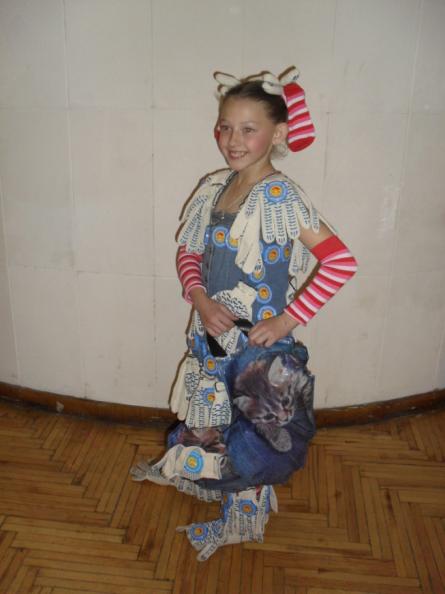 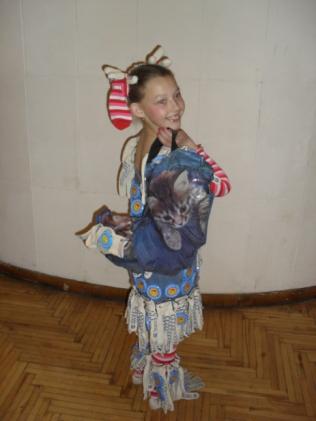 Корнева
Елизавета
(10 лет)
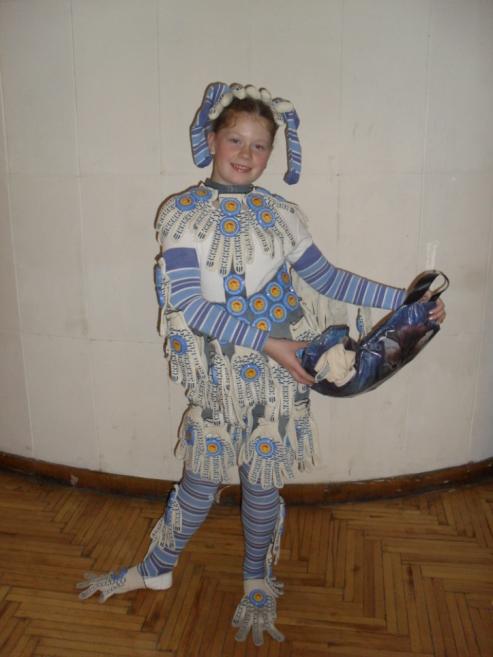 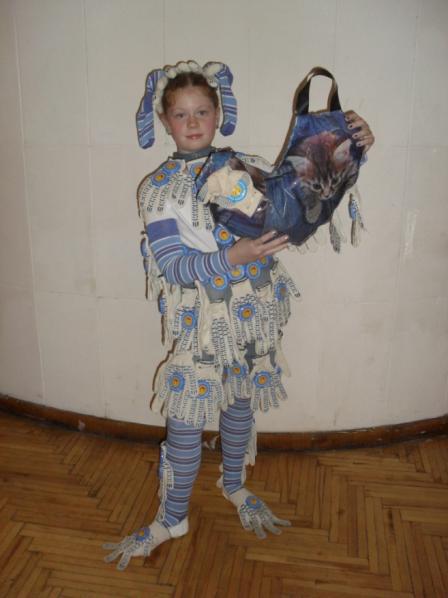 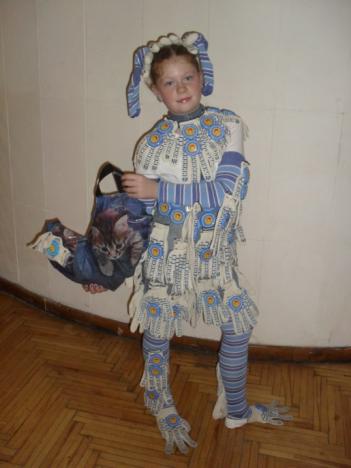 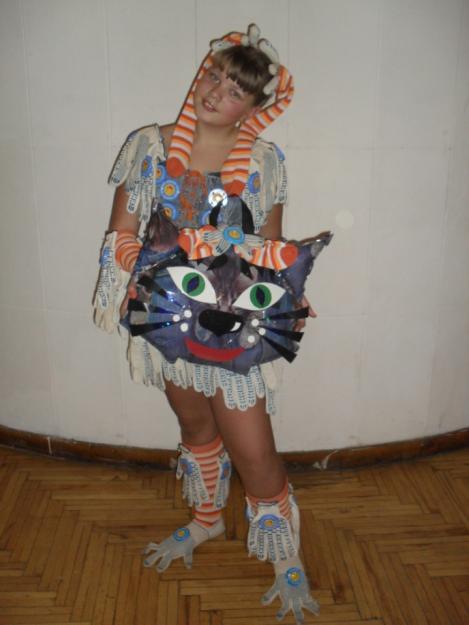 Виноградова
Валерия
(11 лет)
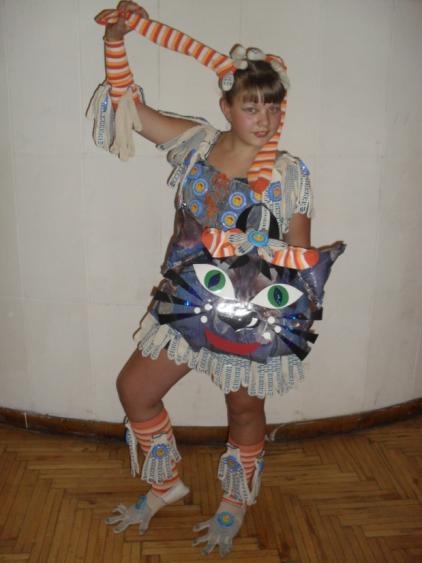 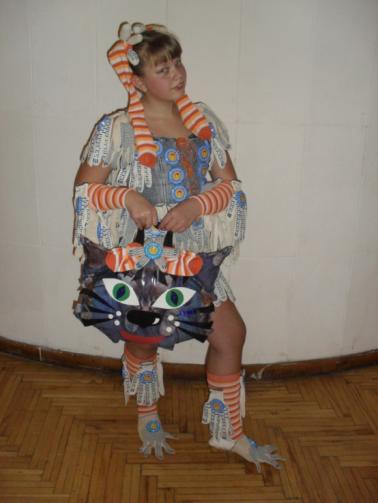 Дунаева
Анна
(11 лет)
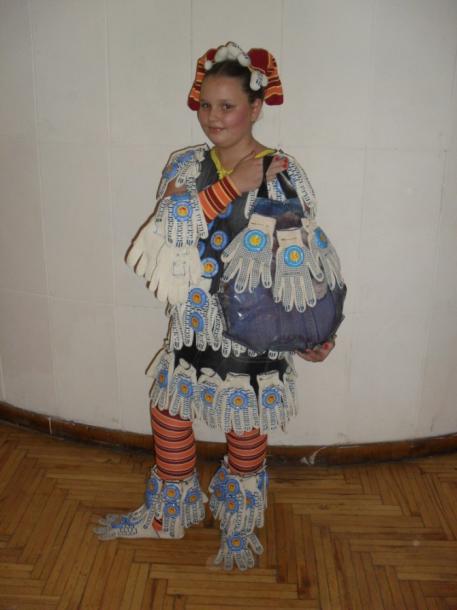 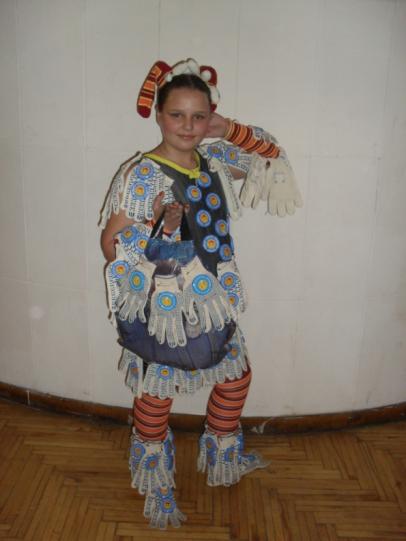 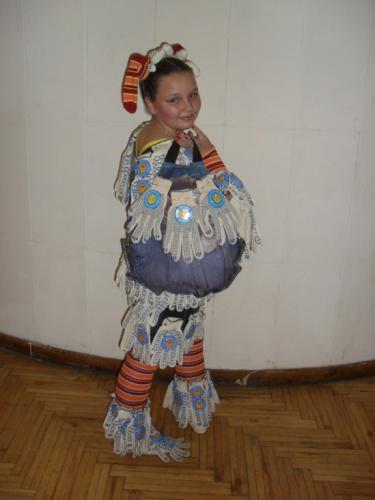 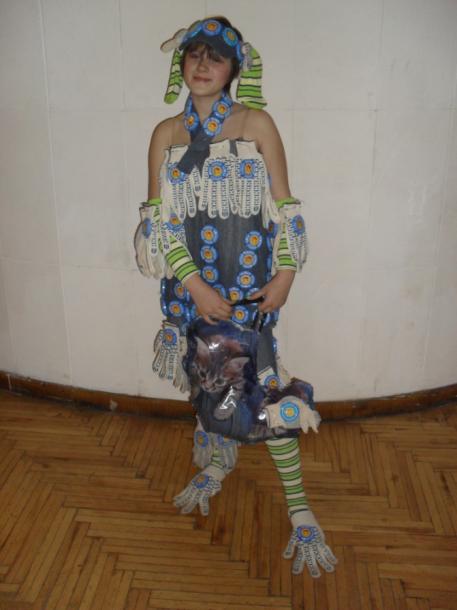 Фомина
Таисия
(12 лет)
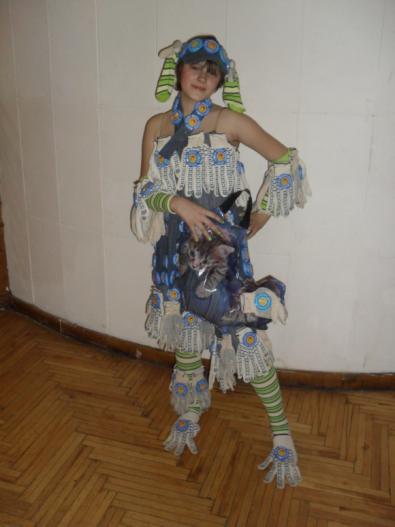 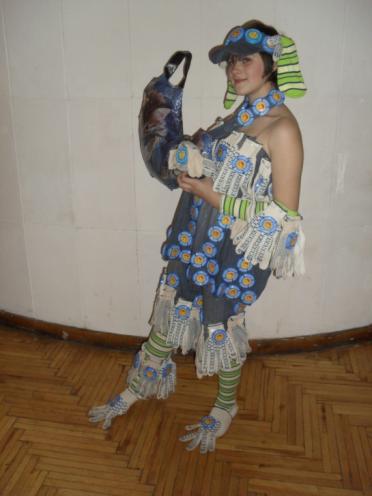 РАБОТА НАД КОЛЛЕКЦИЕЙ
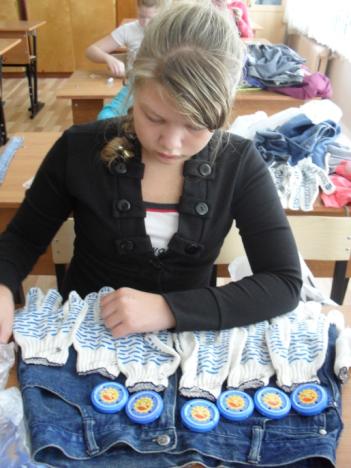 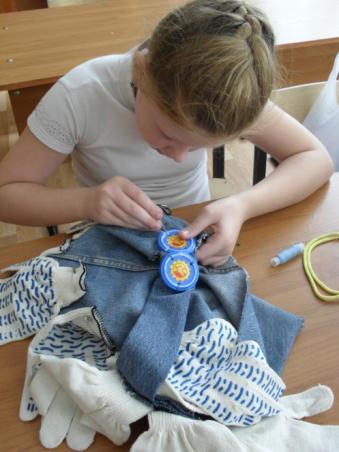 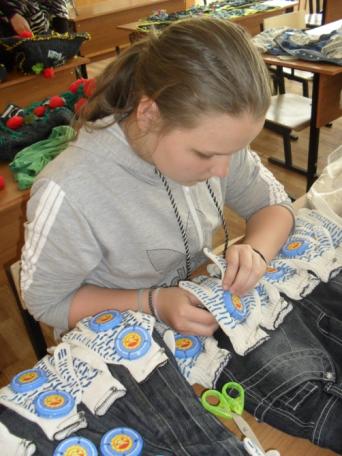 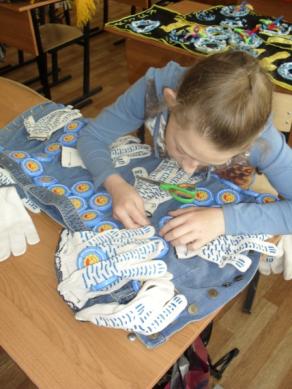 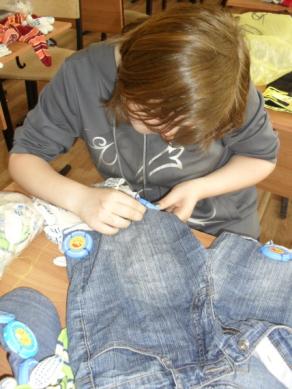 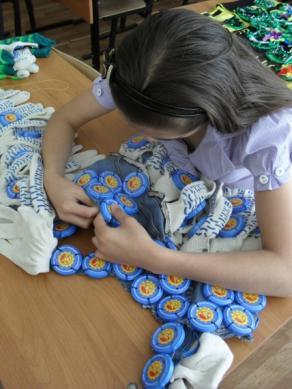 РАБОТА НАД ХОРЕОГРАФИЕЙ
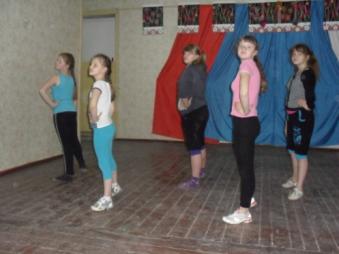 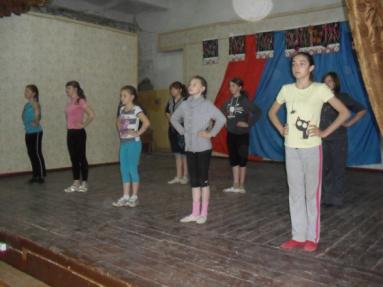 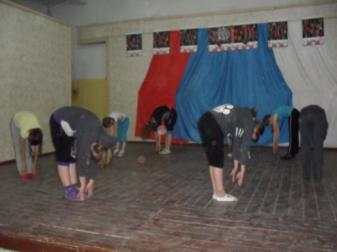 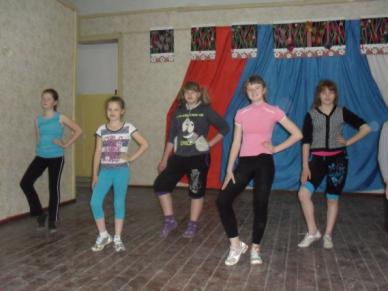 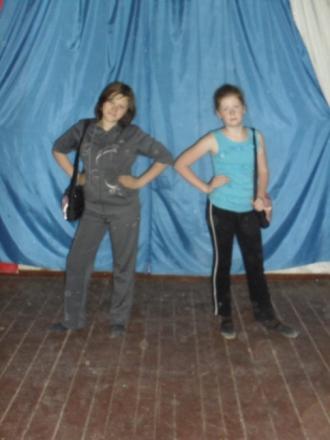 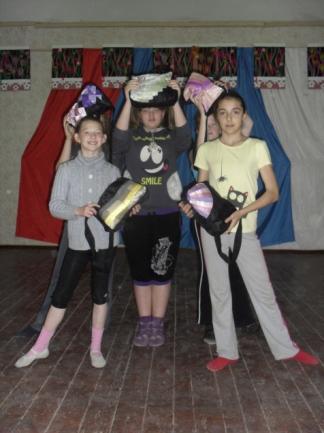 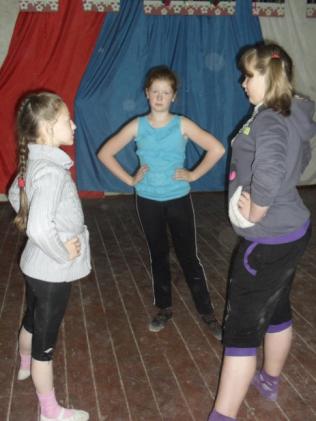 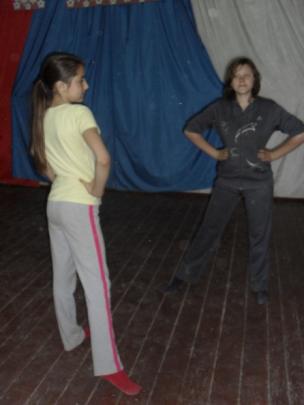 Концерты, Конкурсы, Награды
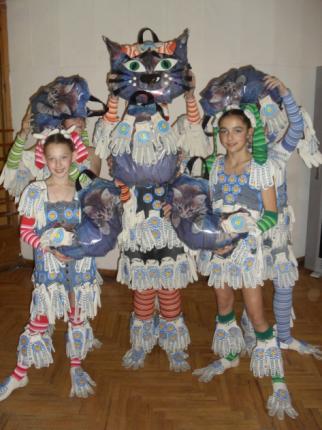 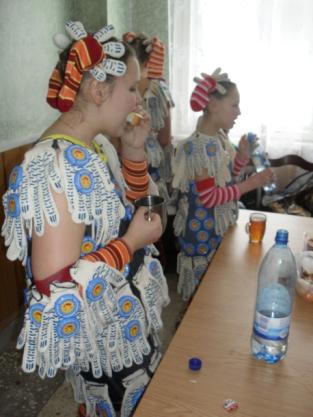 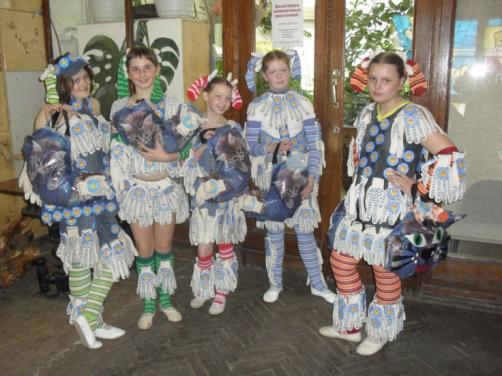 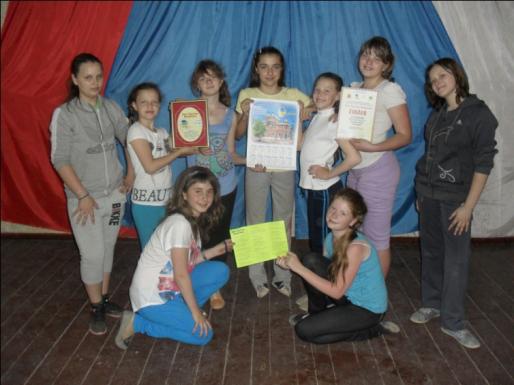 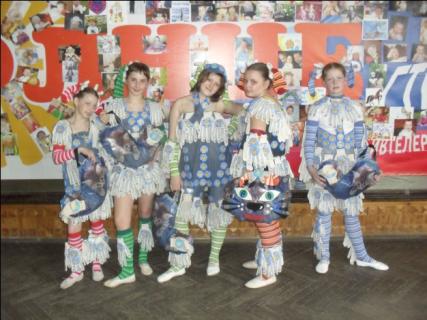 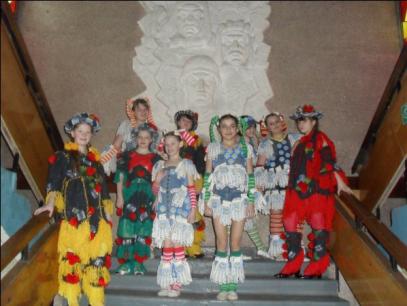